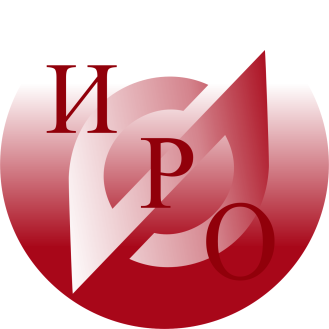 11.01.2023
Мониторинг размещения графиков оценочных процедур  ОО в 2022/2023 учебном году
© Зайцева Н.В., руководитель центра образовательного  менеджмента 
ГАУ ДПО ЯО «Институт развития образования»
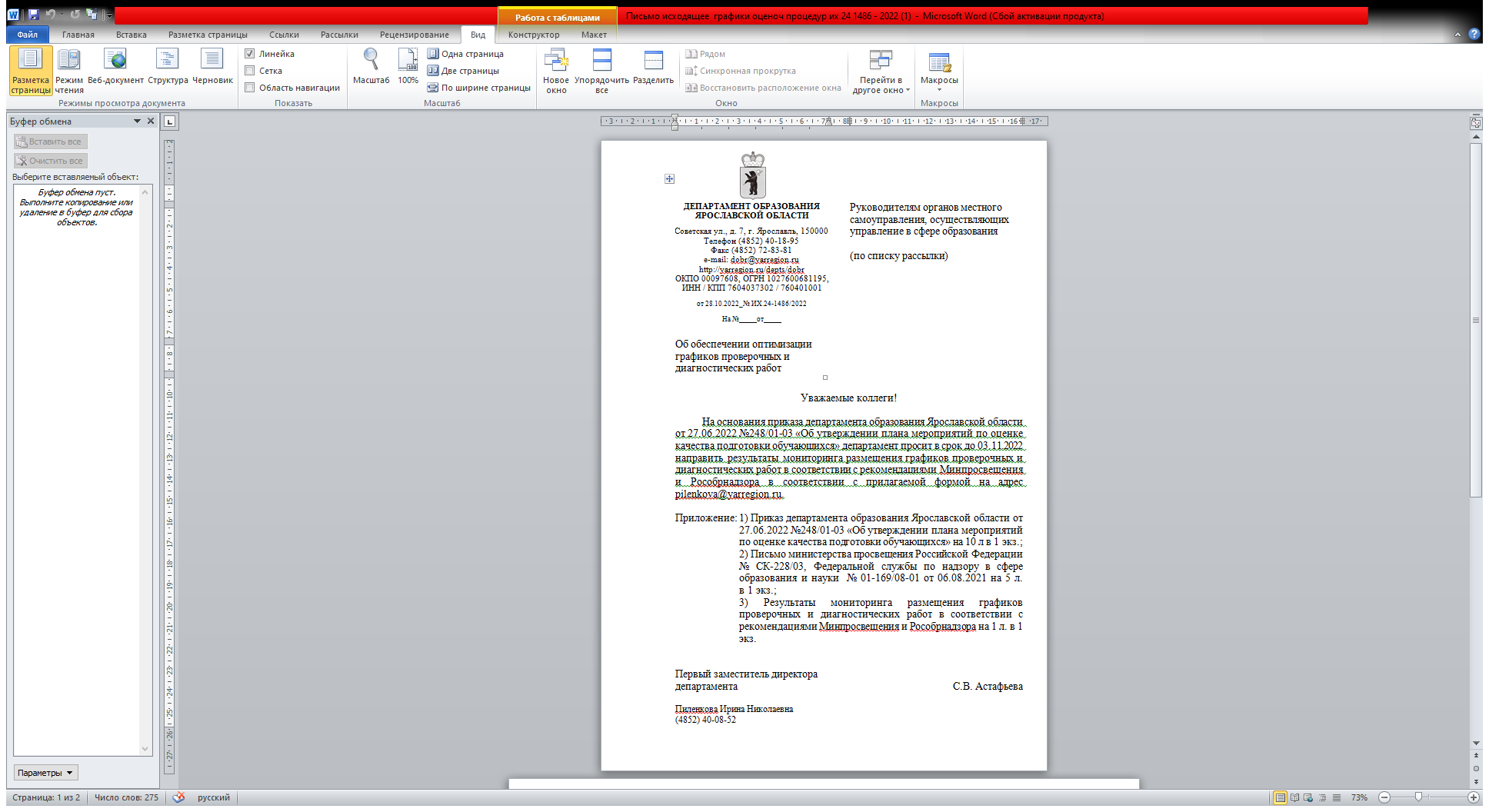 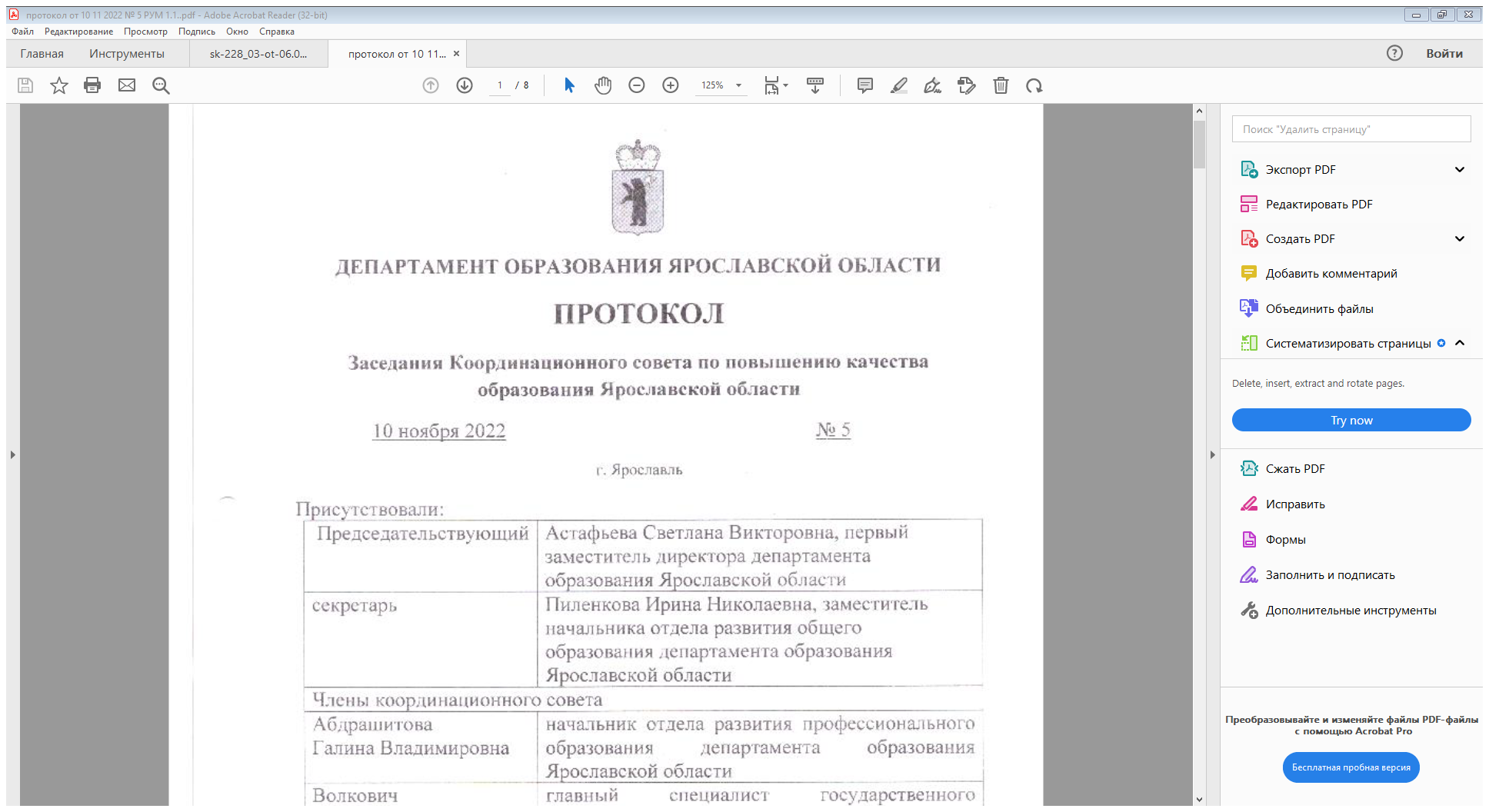 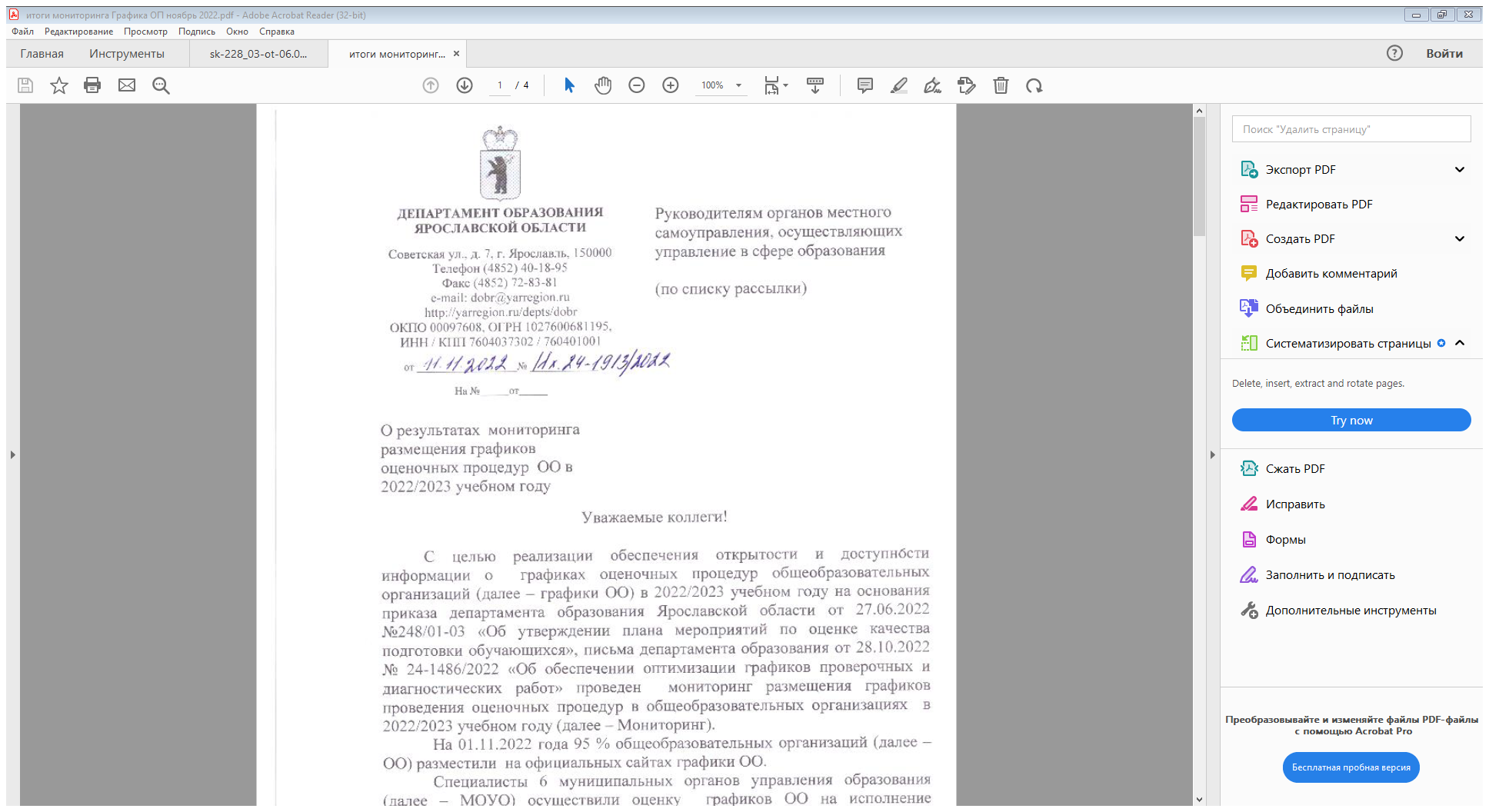 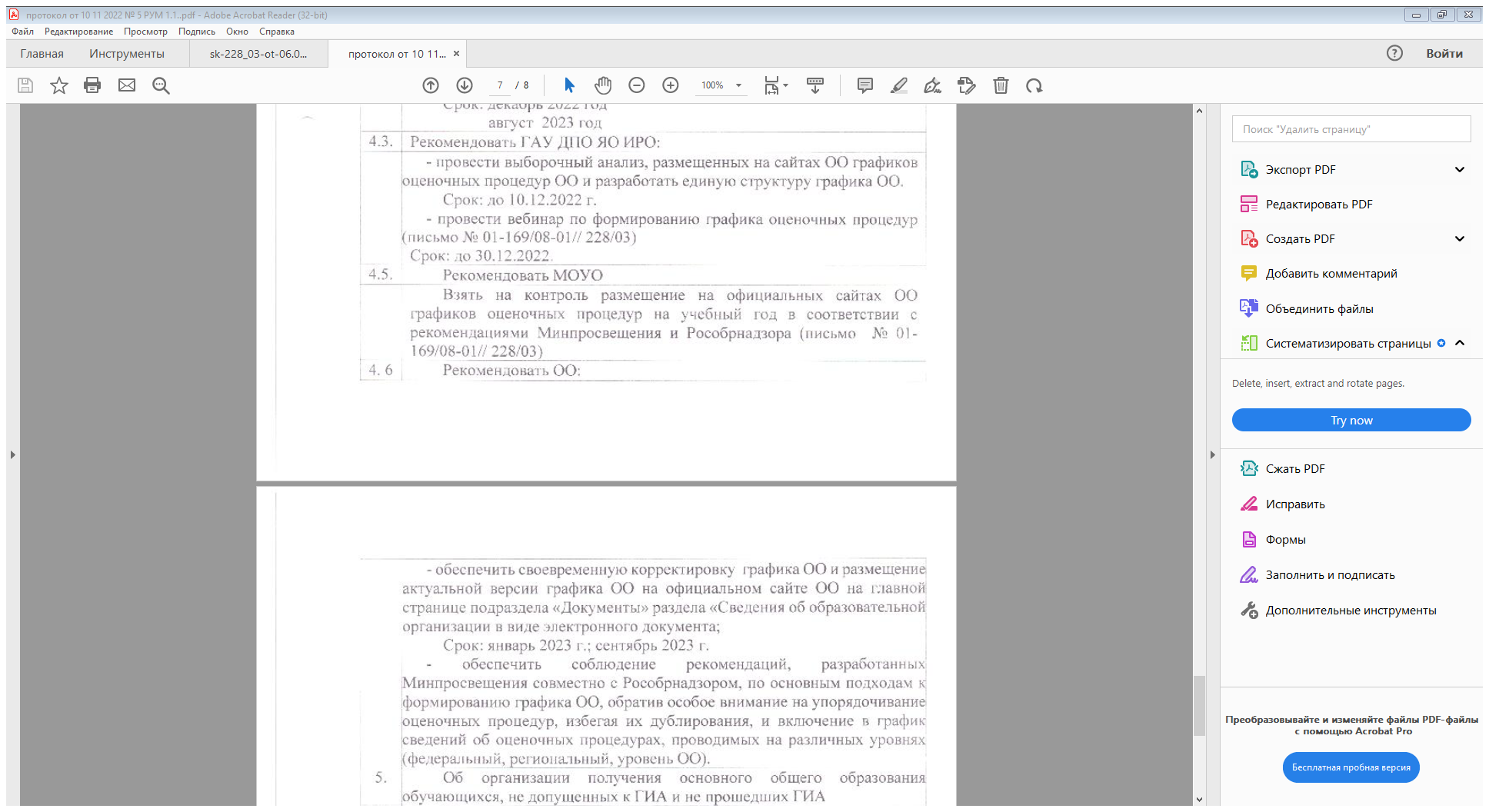 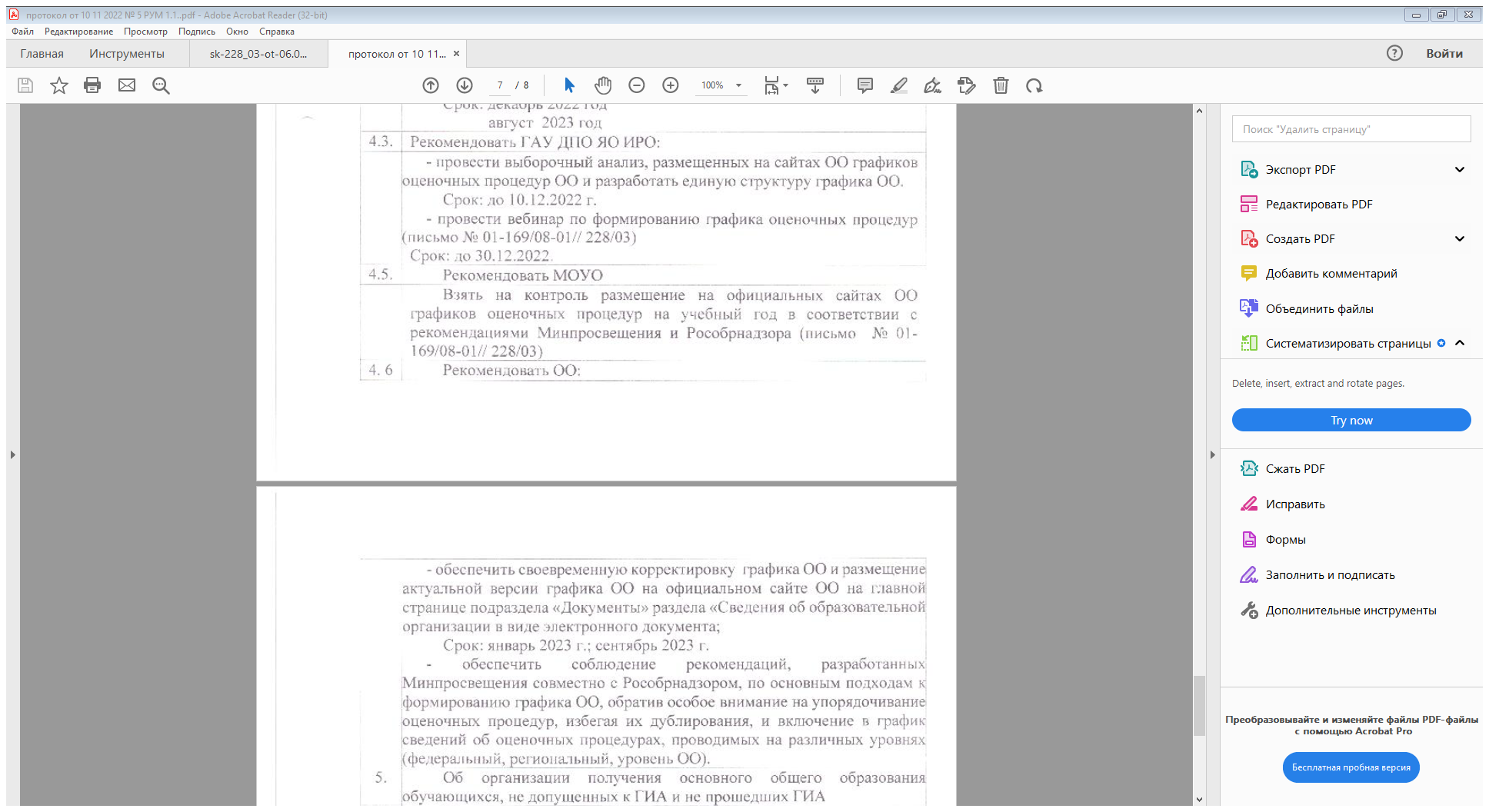 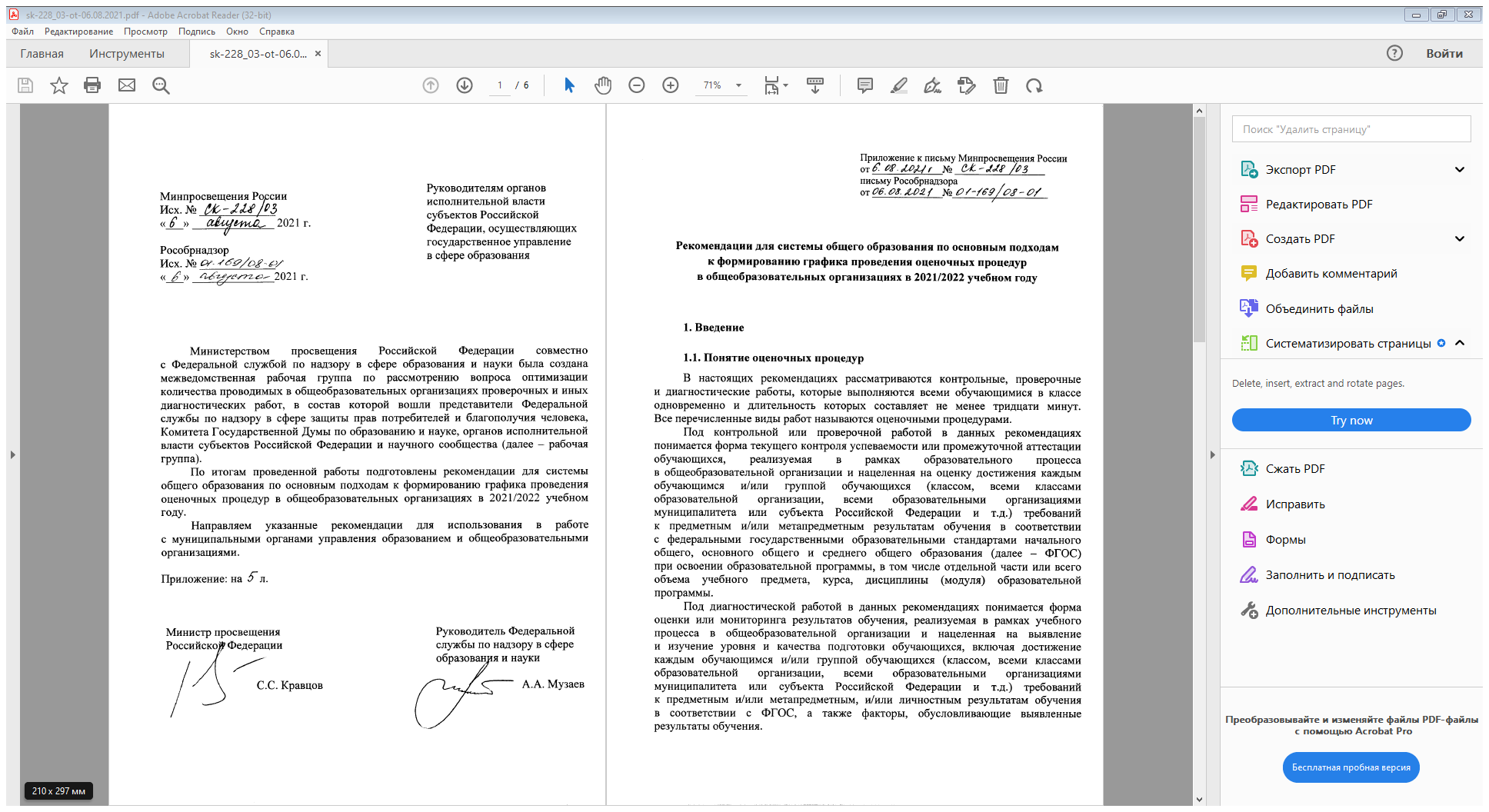 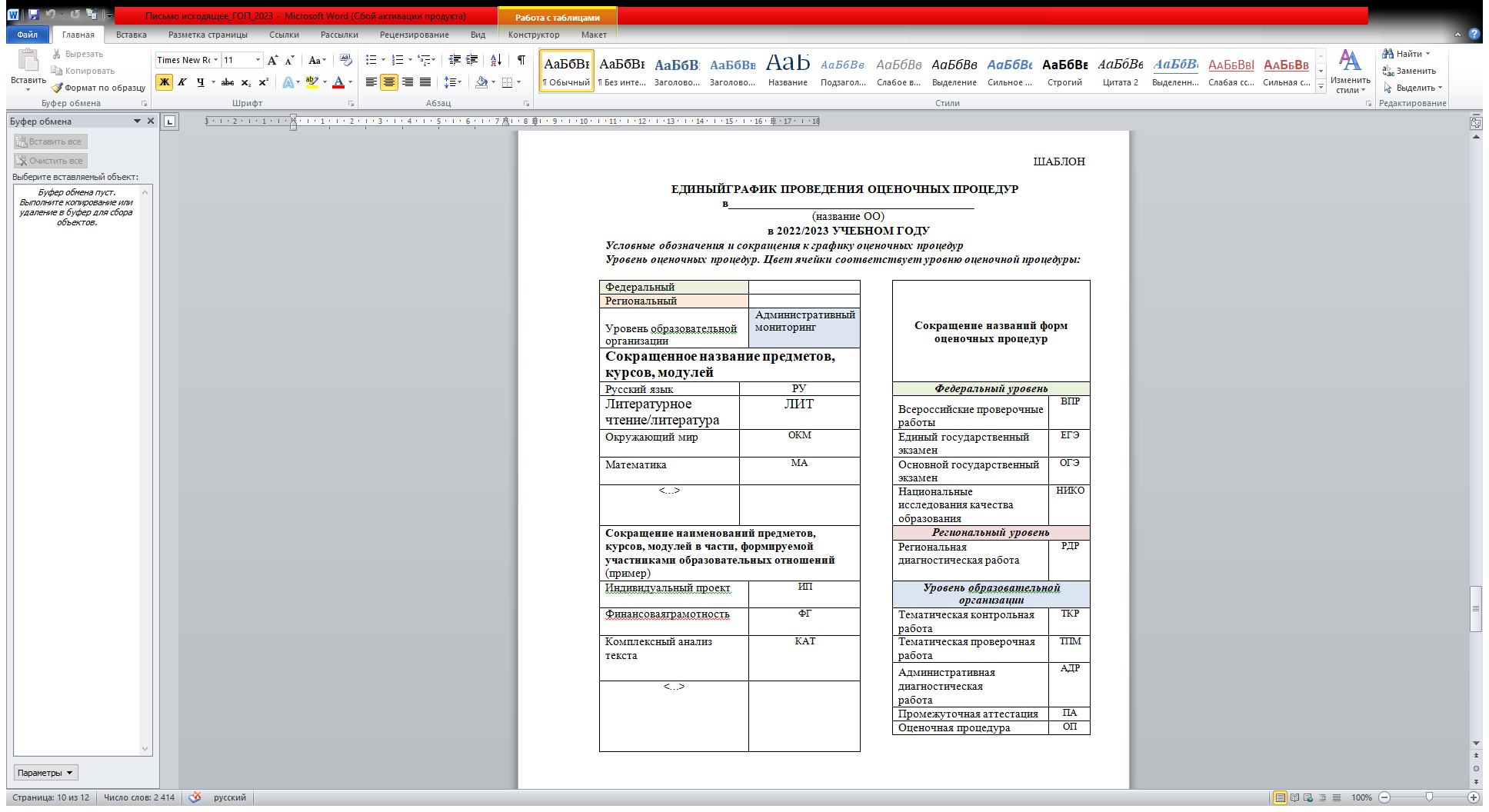 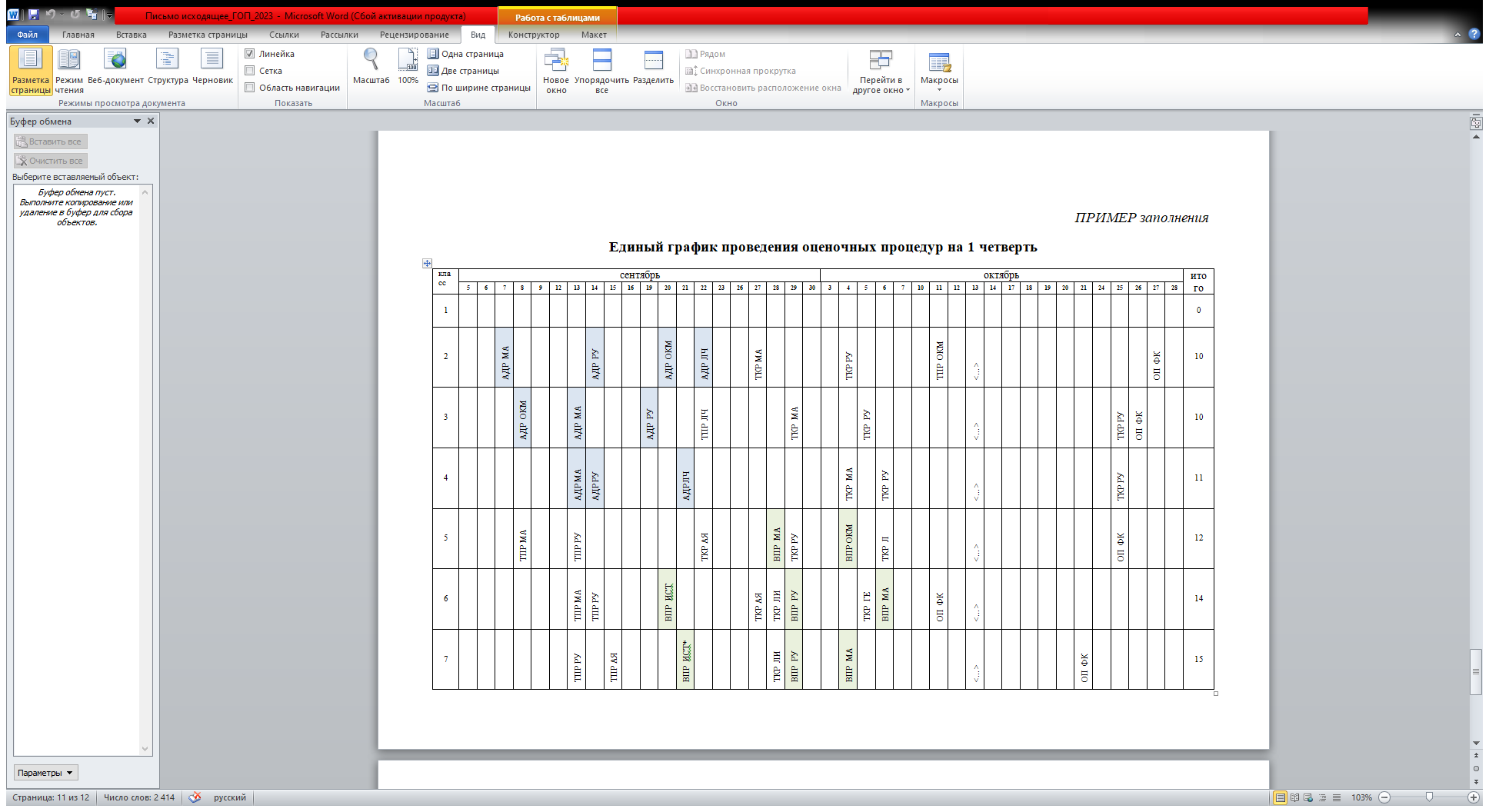 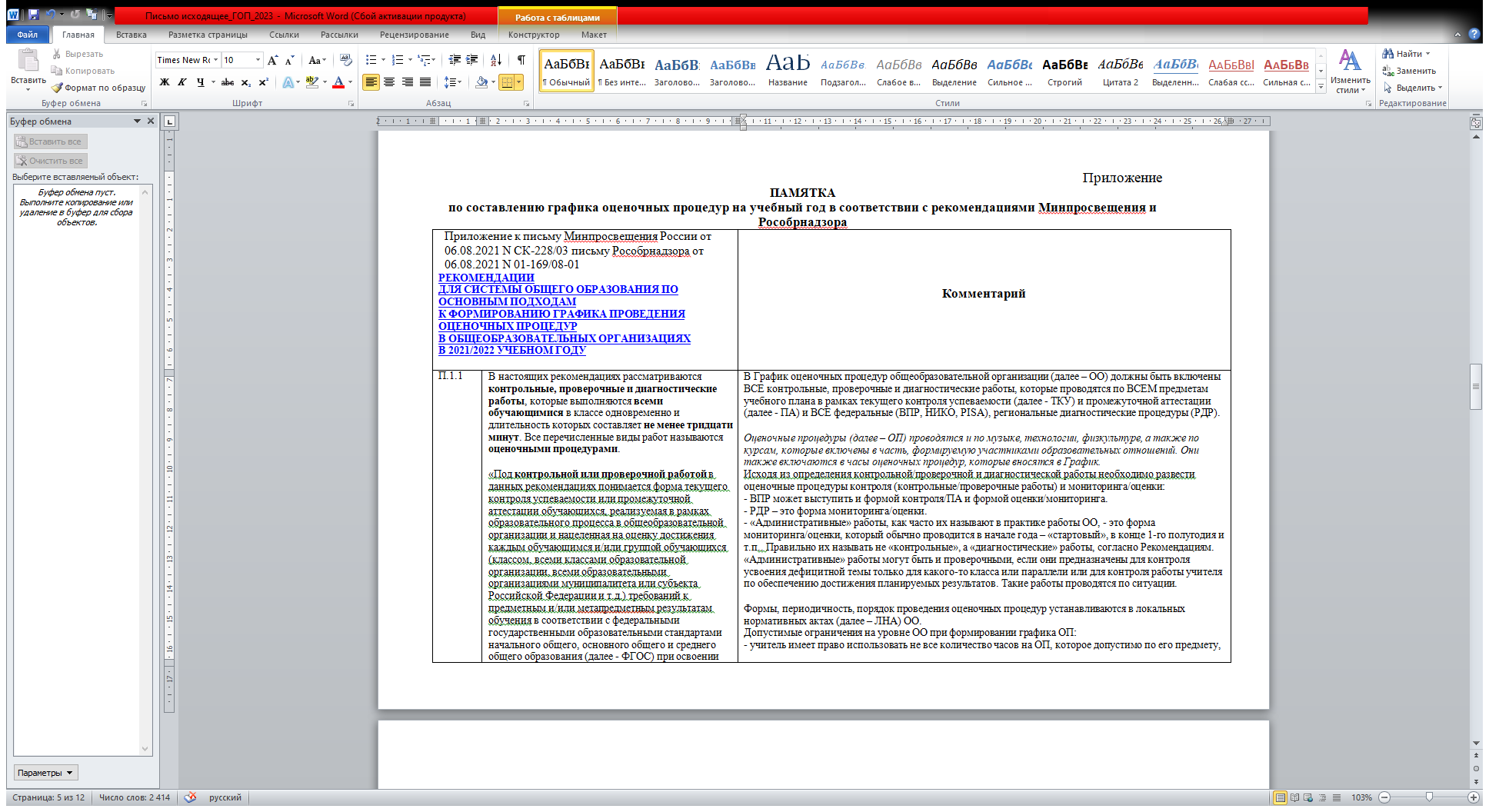 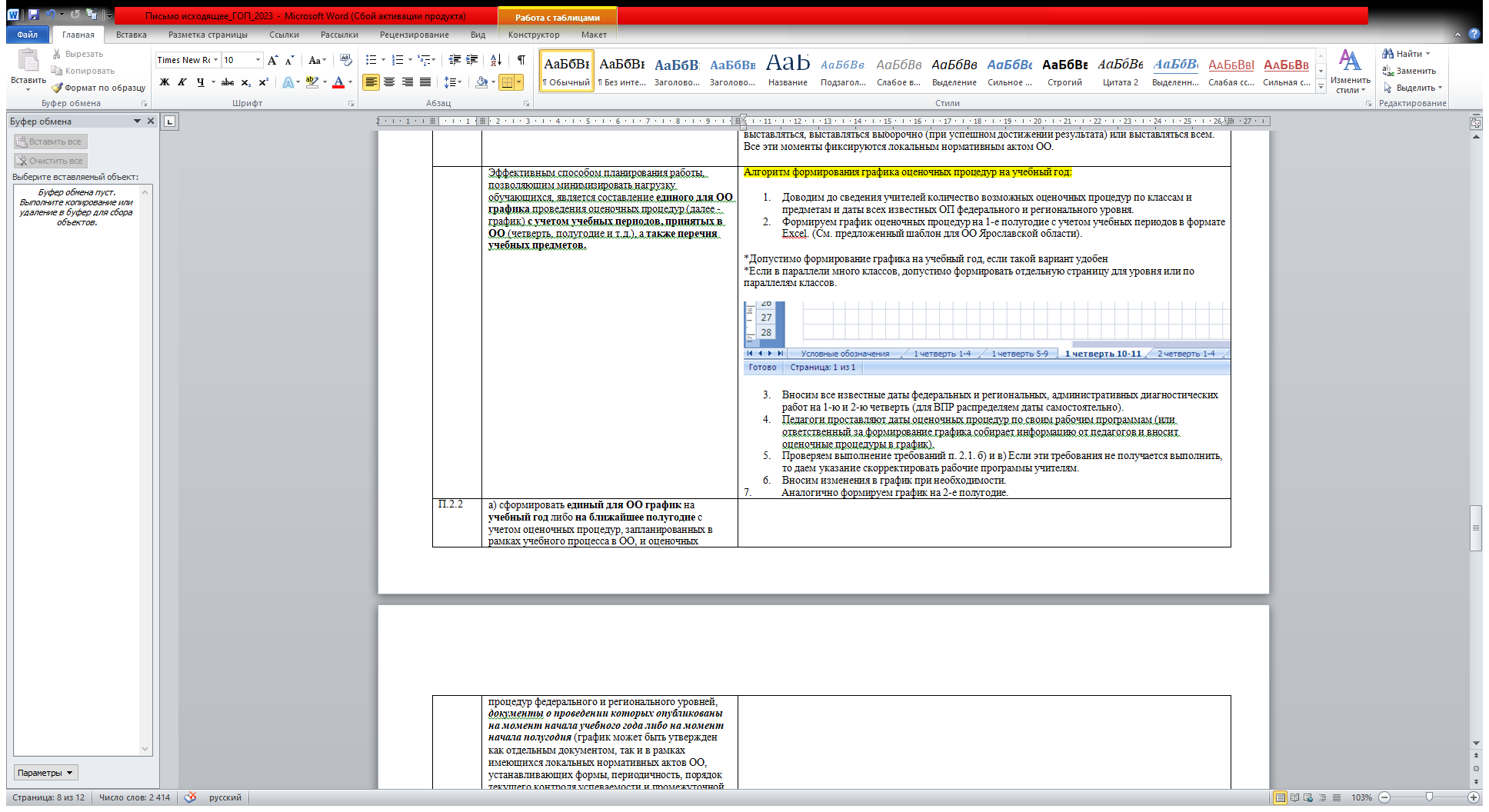 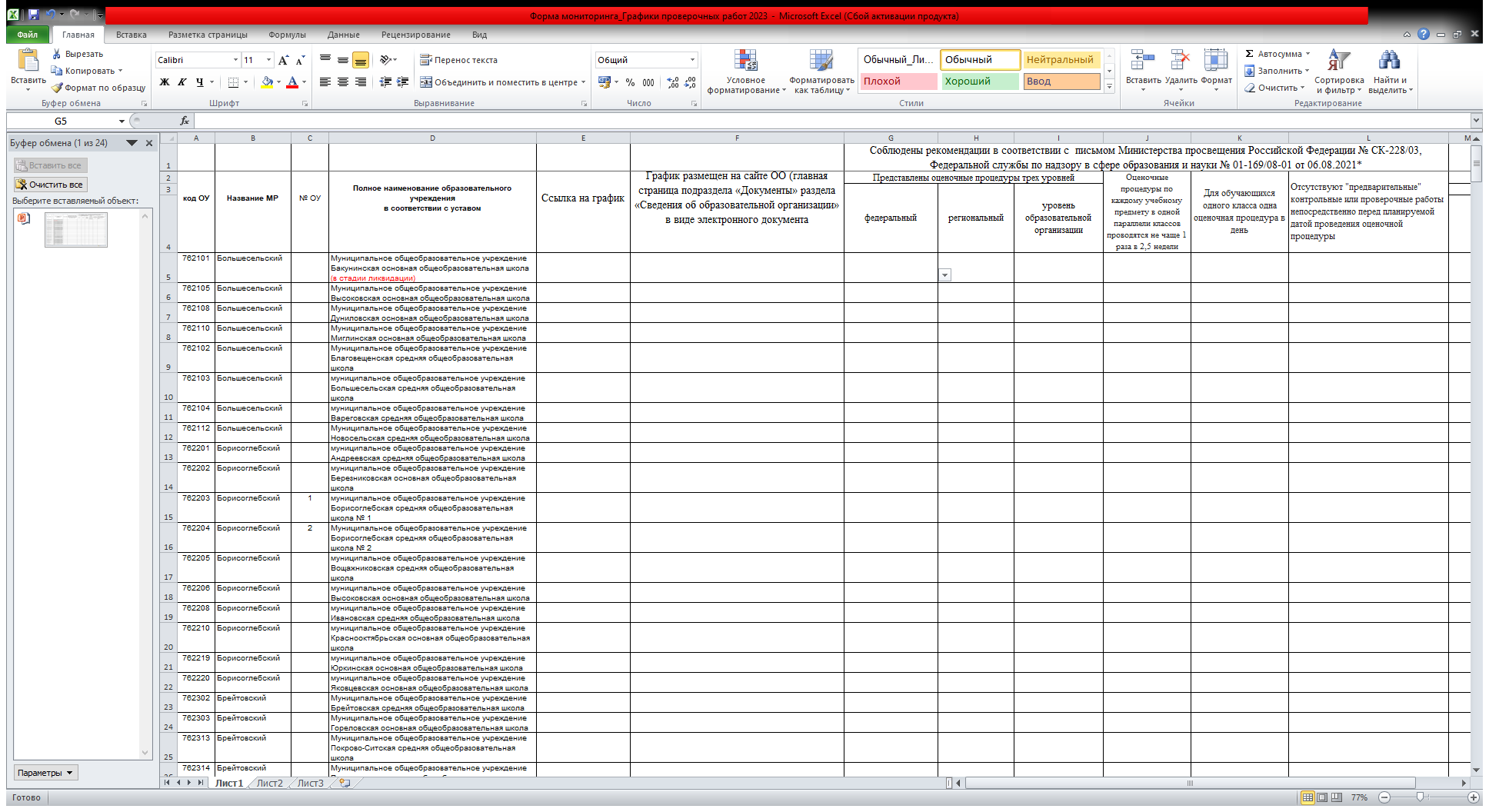 Пример
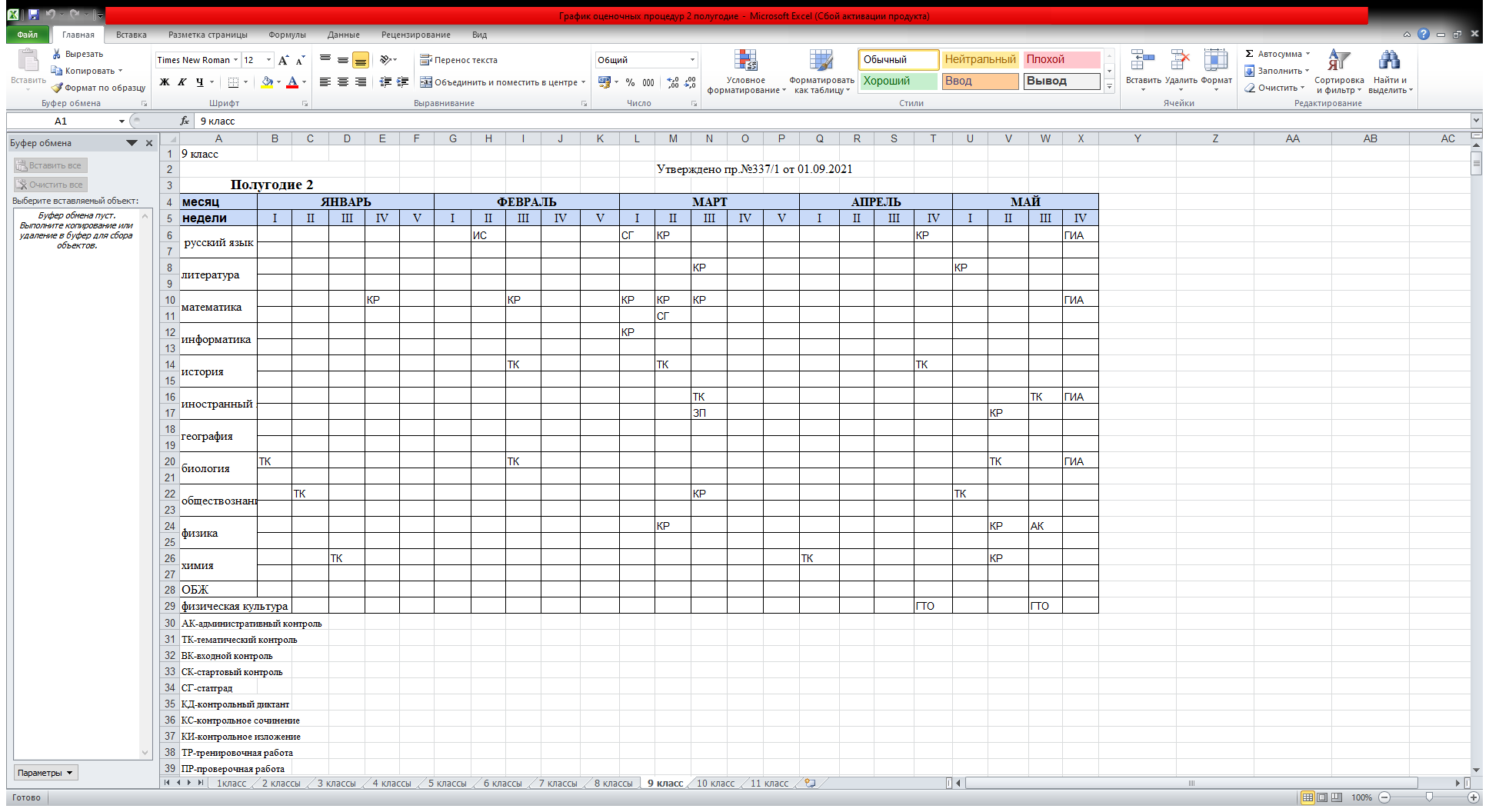 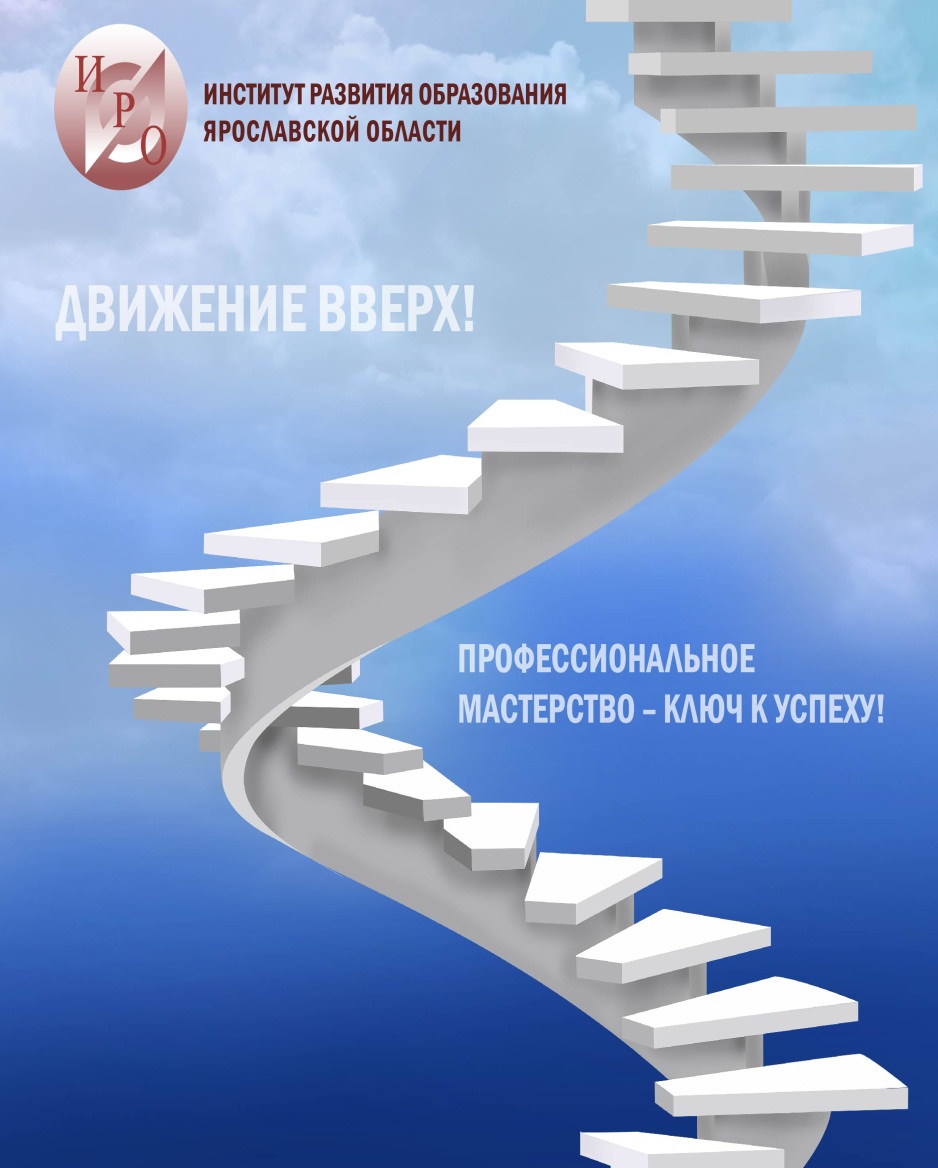 11.01.2023
Благодарю 
за внимание!
Контактная информация:
Зайцева 
Наталия Владимировна
Тел.: +7 (4852) 23-05-79 
E-mail: znataliy_72@mail.ru
Сайт: www.iro.yar.ru
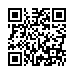